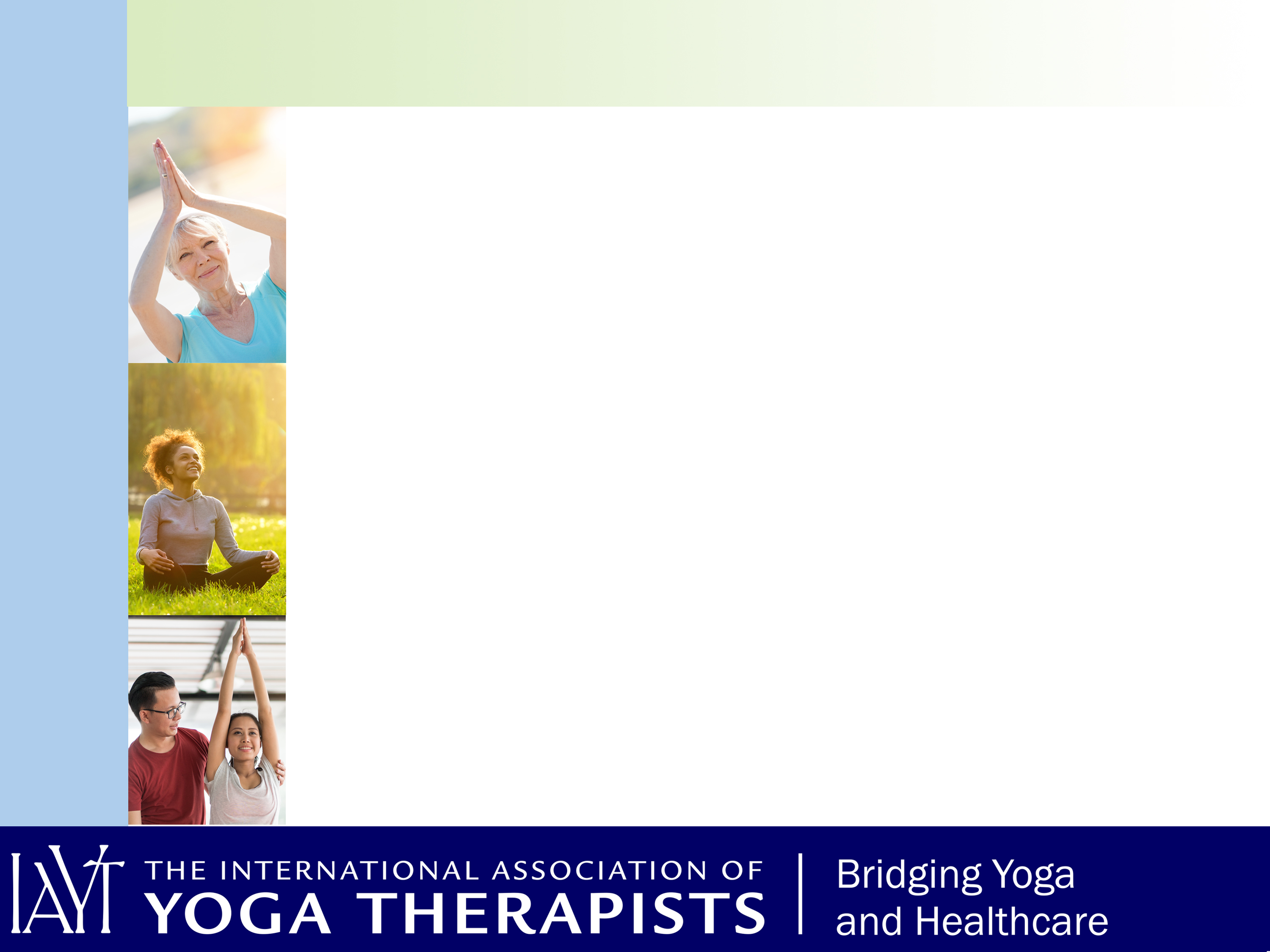 What Is Yoga Therapy?
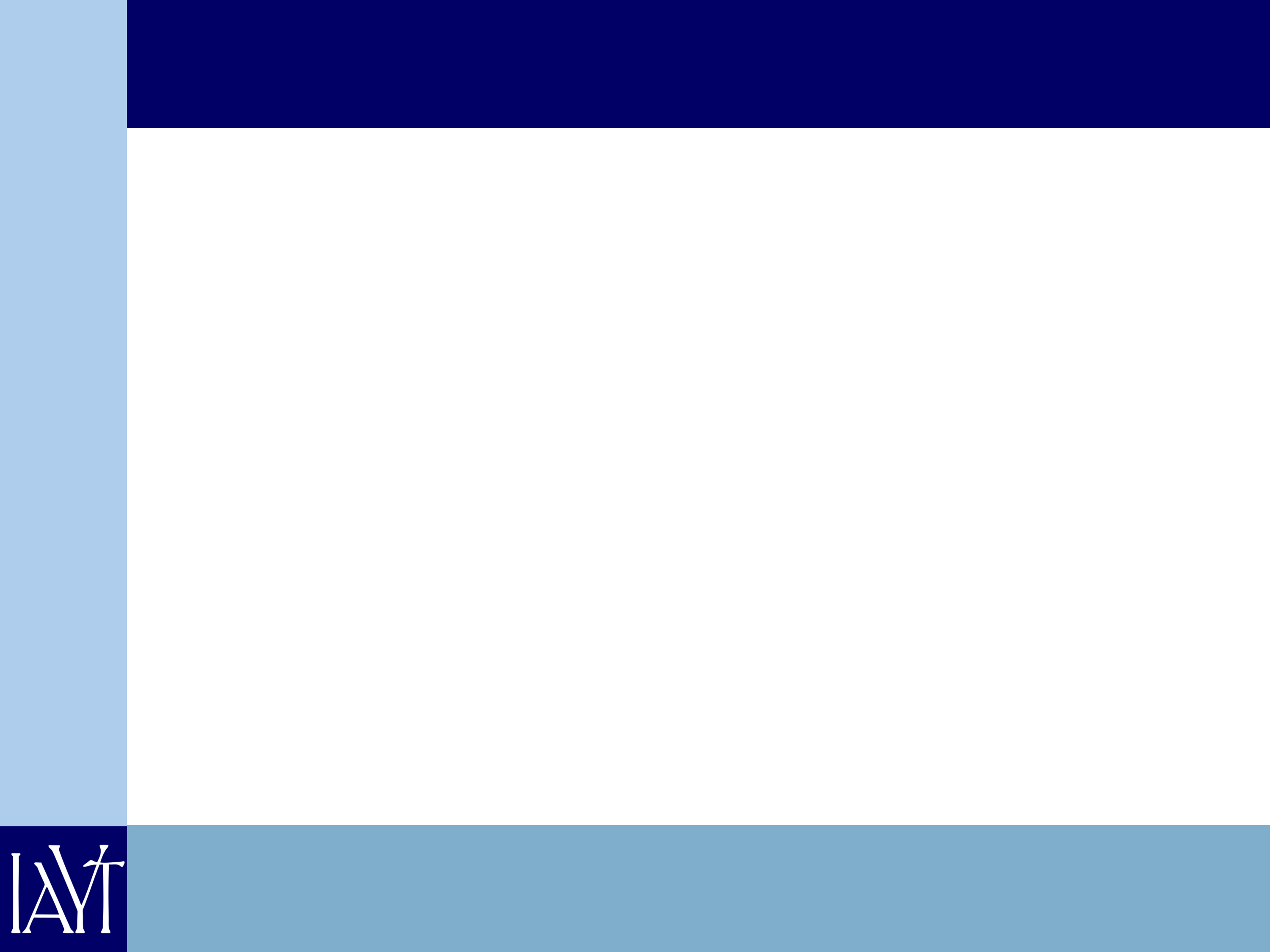 All yoga is potentially therapeutic…
Yoga therapy:

Specifically applies yogic tools—postures, breathwork, meditation, & more

To address an individual’s needs—physically, mentally, emotionally, & even spiritually
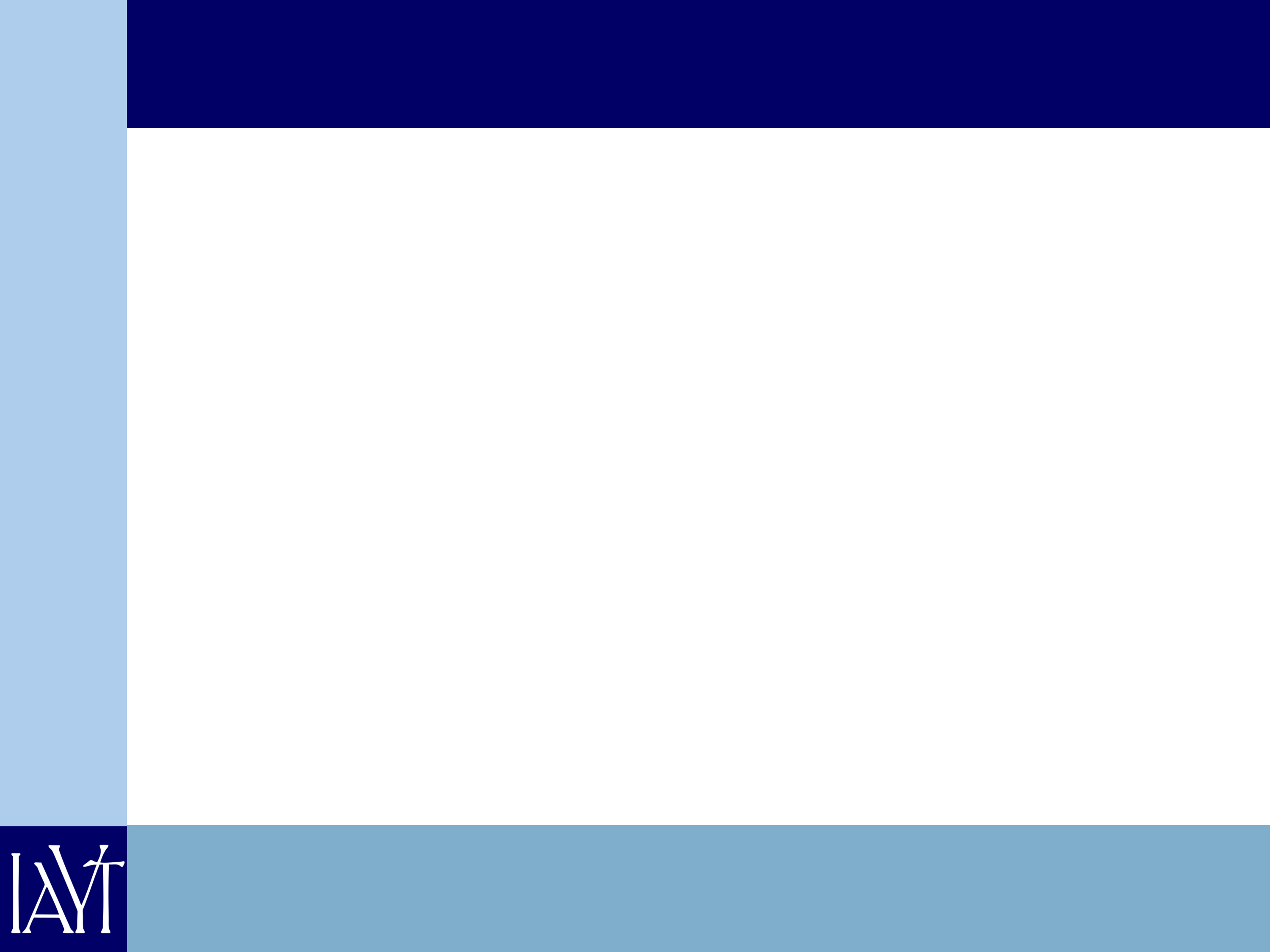 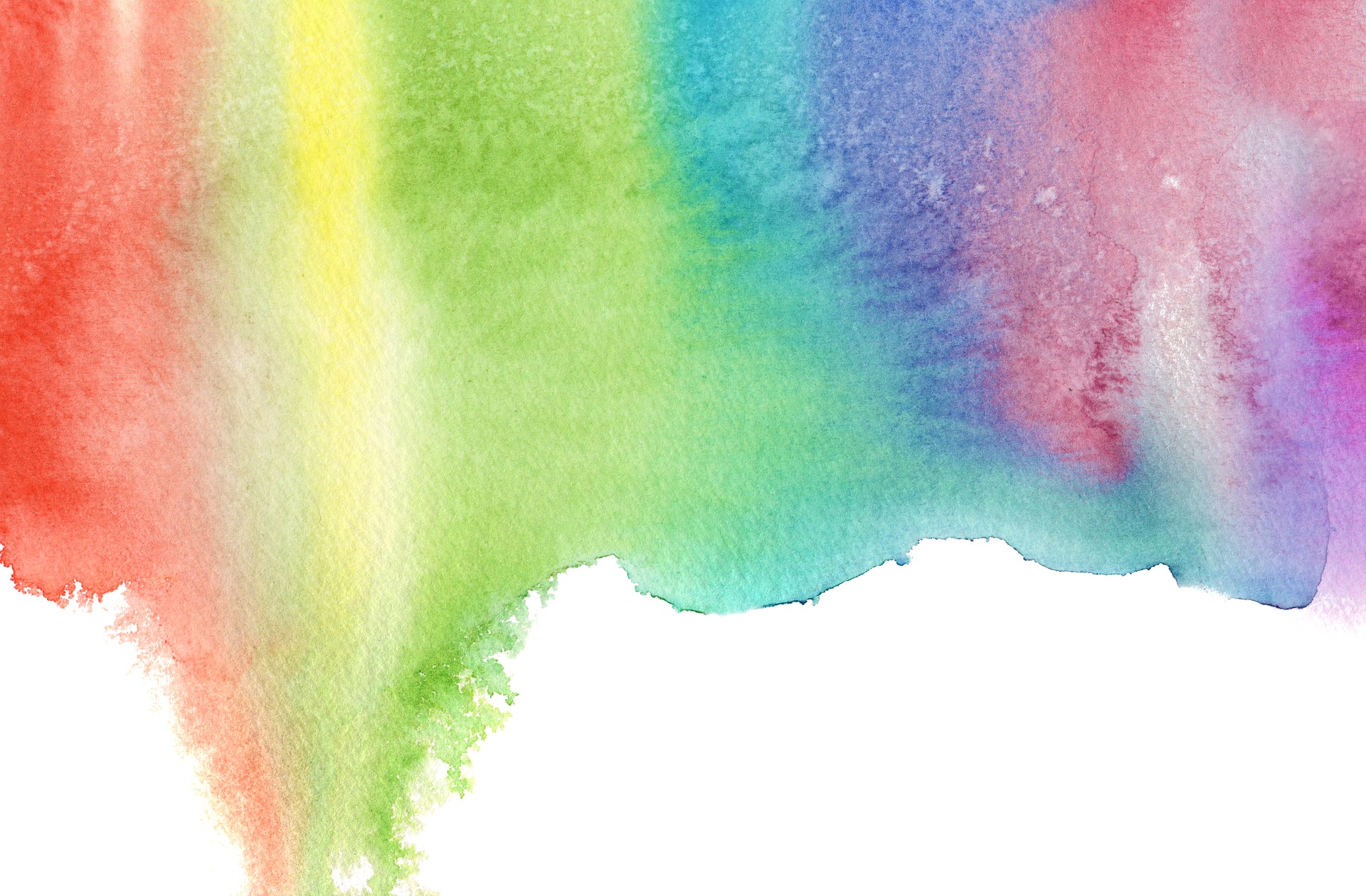 Yoga itself offers toolsthat touch on the whole spectrum of human experience
Yoga therapy can addressa range of concerns
CHRONIC PAIN
Low-back pain
Arthritis
PMS
Fibromyalgia
Etc
NEUROLOGIC
ISSUES
Stroke effects
MS
Parkinson’s 
TBI
MENTALHEALTH
Anxiety
Depression
PTSD
Insomnia
ILLNESS SUPPORT
Cancer, diabetes
Heart disease
HEALTHY AGING
Osteoporosis
Balance & fall prevention
[Speaker Notes: We’ll learn why these diverse effects are possible
And give references later in presentation]
And go beyond conditions& individual systems or parts
CHRONIC PAIN
Low-back pain
Arthritis
PMS
Fibromyalgia
Etc
NEUROLOGIC
ISSUES
Stroke effects
MS
Parkinson’s 
TBI
MENTALHEALTH
Anxiety
Depression
PTSD
Insomnia
ILLNESS SUPPORT
Cancer, diabetes
Heart disease
HEALTHY AGING
Osteoporosis
Balance & fall prevention
OVERALL WELL-BEING
[Speaker Notes: People who are already healthy can benefit from yoga therapy techniques
But even those who cannot move at all can use its tools to change their relationship to themselves and to suffering]
“
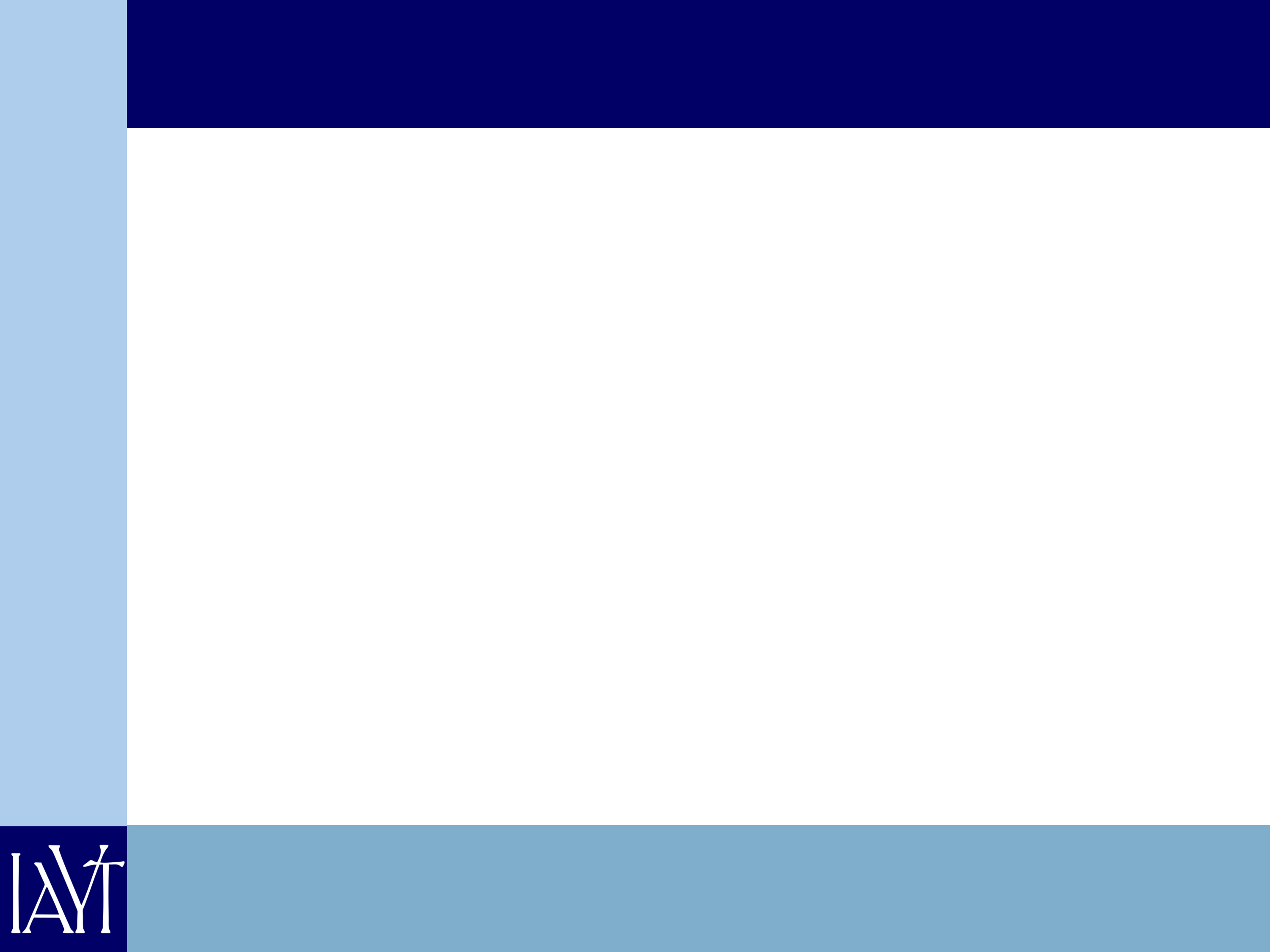 Yoga therapy…
clients are usually not coming to learn yoga, but to get help with or relief from some symptom or health condition that is troubling them. In most cases, the instruction focuses on their condition and how the yoga techniques can help them feel better or improve their function, rather than on the techniques or methods of yoga practice.
”
—Gary Kraftsow, C-IAYT
[Speaker Notes: From an article in the International Journal of Yoga Therapy]
Differing focus
YOGA THERAPY SESSION
Individual assessment, formal intake
Address specific concern(s)
Practices tailored to client goals
Individual empoweredwith self-healing
Therapeutic relationship, possibly in a group
YOGA CLASS
Instruction in yoga techniques
General practice,often fitness-oriented
Limited individual adaptations
Community practice
[Speaker Notes: One is not better than the other; they have different purposes]
Differing focus: Knowledge base
A yoga therapist is a yoga teacher who has completed additional training 
IAYT-accredited training programs last at least 2 years
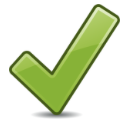 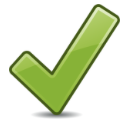 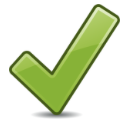 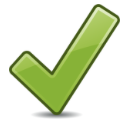 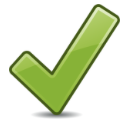 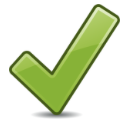 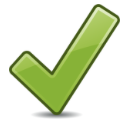 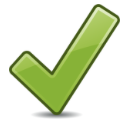 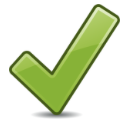 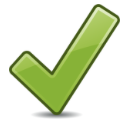 Yoga Alliance 200-Hour Standards: https://www.yogaalliance.org/Credentialing/Standards/200-HourStandards
IAYT Educational Standards for the Training of Yoga Therapists: https://cdn.ymaws.com/www.iayt.org/resource/resmgr/accreditationmaterials/2017_11_Updates-Ed_Stds/2017_IAYT_Educational_Standa.pdf
[Speaker Notes: The different focus requires different training
Note that many individuals in both categories have more hours of training beyond the required minimums
And both RYT registry and C-IAYT credentialing require additional areas of study not shown here]
How does yoga therapy work?
Biopsychosocial-spiritual methodology
Musculoskeletal stretching & strengthening
Changed neurological processing
Nervous system regulation
How does yoga therapy work?
Inextricably interconnected human system, the        “pancamaya” model
Tool used in one area (eg, breathwork) affects another (eg, musculoskeletal)—in fact, affects all others
[Speaker Notes: If you use another system more prominently in your work, you could add that here]
A growing evidence base:
Research starting points
Barrows JL & Fleury J. Systematic review of yoga interventions to promote cardiovascular health in older adults. Western Journal of Nursing Research 2016;38:753–81. 
Cramer H, et al. Yoga for multiple sclerosis: A systematic review and meta-analysis. PLoS One 2014;9. doi:10.1371/journal.pone.0112414 
Gard T, et al. Potential self-regulatory mechanisms of yoga for psychological health. Frontiers in Human Neuroscience 2014;8:770.
Khalsa SBS, et al (eds). The Principles and Practice of Yoga in Health Care. Pencaitland, UK: Handspring, 2016.
Sharma M, et al. A systematic review of yoga interventions as integrative treatment in breast cancer. Journal of Cancer Research and Clinical Oncology 2016;142:2523–40. 
Sherman KJ, et al. A randomized trial comparing yoga, stretching, and a self-care book for chronic low back pain. Archives of Internal Medicine 2011;171:2019–26.
Uebelacker LA & Broughton MK. Yoga for depression and anxiety: A review of published research and implications for healthcare providers. Rhode Island Medical Journal 2013;99:20–22. 
Vizcaino M & Stover E. The effect of yoga practice on glycemic control and other health parameters in type 2 diabetes mellitus patients: A systematic review and meta-analysis. Complementary Therapies in Medicine 2016;28:57–66.
[Speaker Notes: Although yoga has been practiced in some form for millennia, 
we are just beginning to understand its mechanisms from a Western scientific perspective]
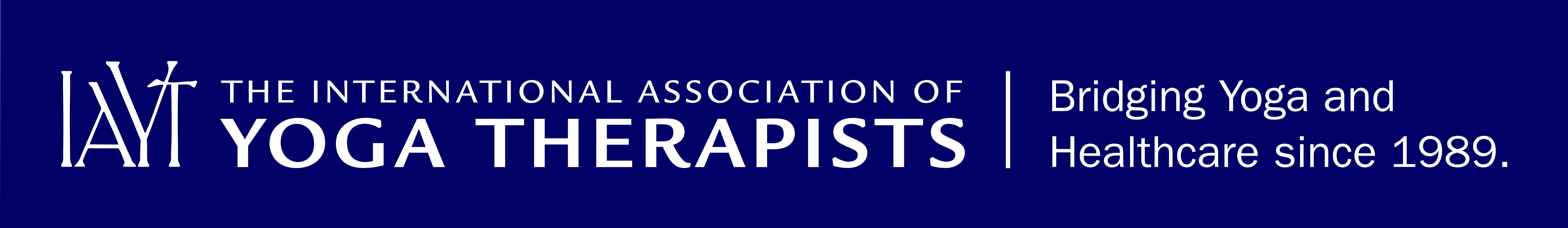 How can I find a yoga therapist?

Yoga therapists practice in hospitals, private clinics of all kinds, & on their own

Some offer online sessions or specialize

To find a certified yoga therapist, visit
yogatherapy.health
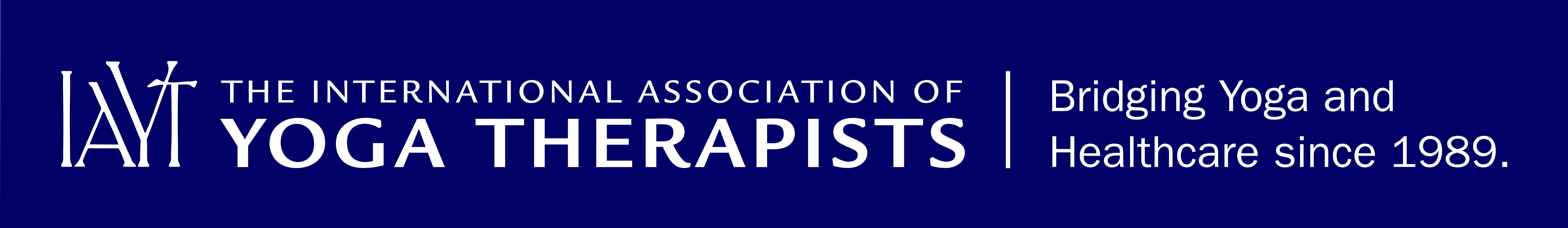 Who is IAYT?
Not-for-profit professional organization founded in 1989 
Now represents 5,600+ yoga & healthcare professionals & 170 member schools worldwide
Mission: to establish yoga as a recognized, respected therapy
In-depth competency-based educational standards
Rigorous accreditation process for training programs
Certification of individual therapists (C-IAYT)
Learn more at www.IAYT.org